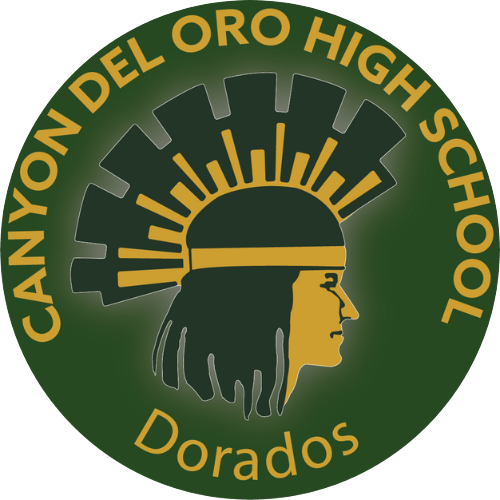 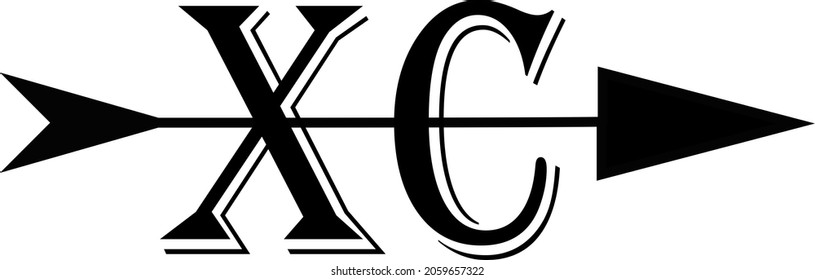 2025 Boys & Girls Cross Country
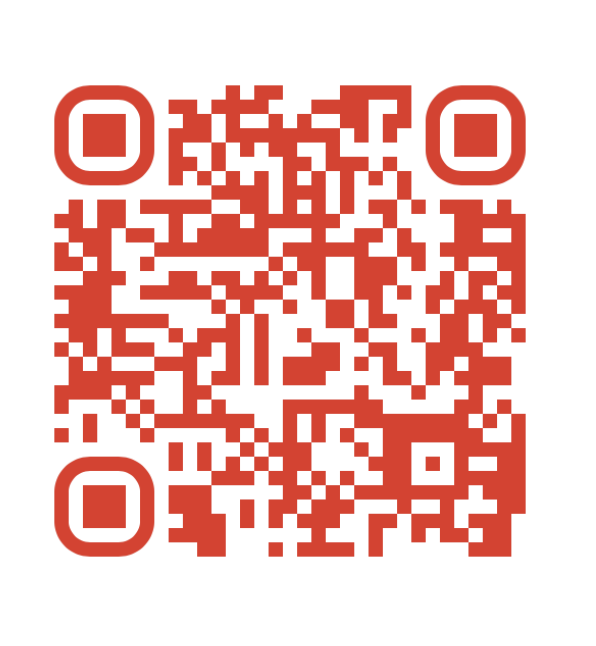 Summer Off-Season Conditioning  Begins June 2nd 

QR code has locations, times and days

Bring water bottle, running shoes, and good attitude 
	
Open to all current and Future Dorados!

Scan the QR Code to see the XC website and all things CDO XC
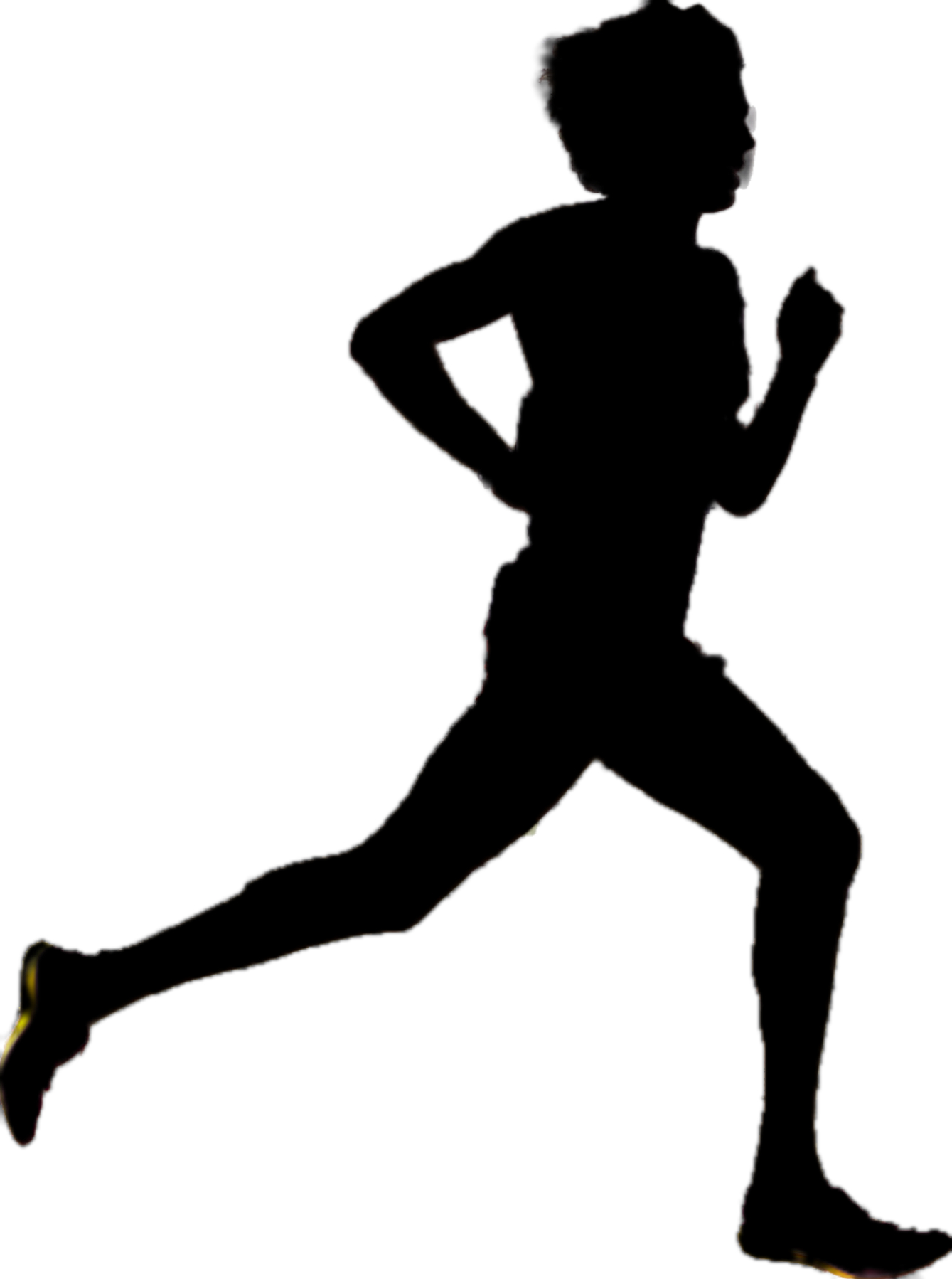 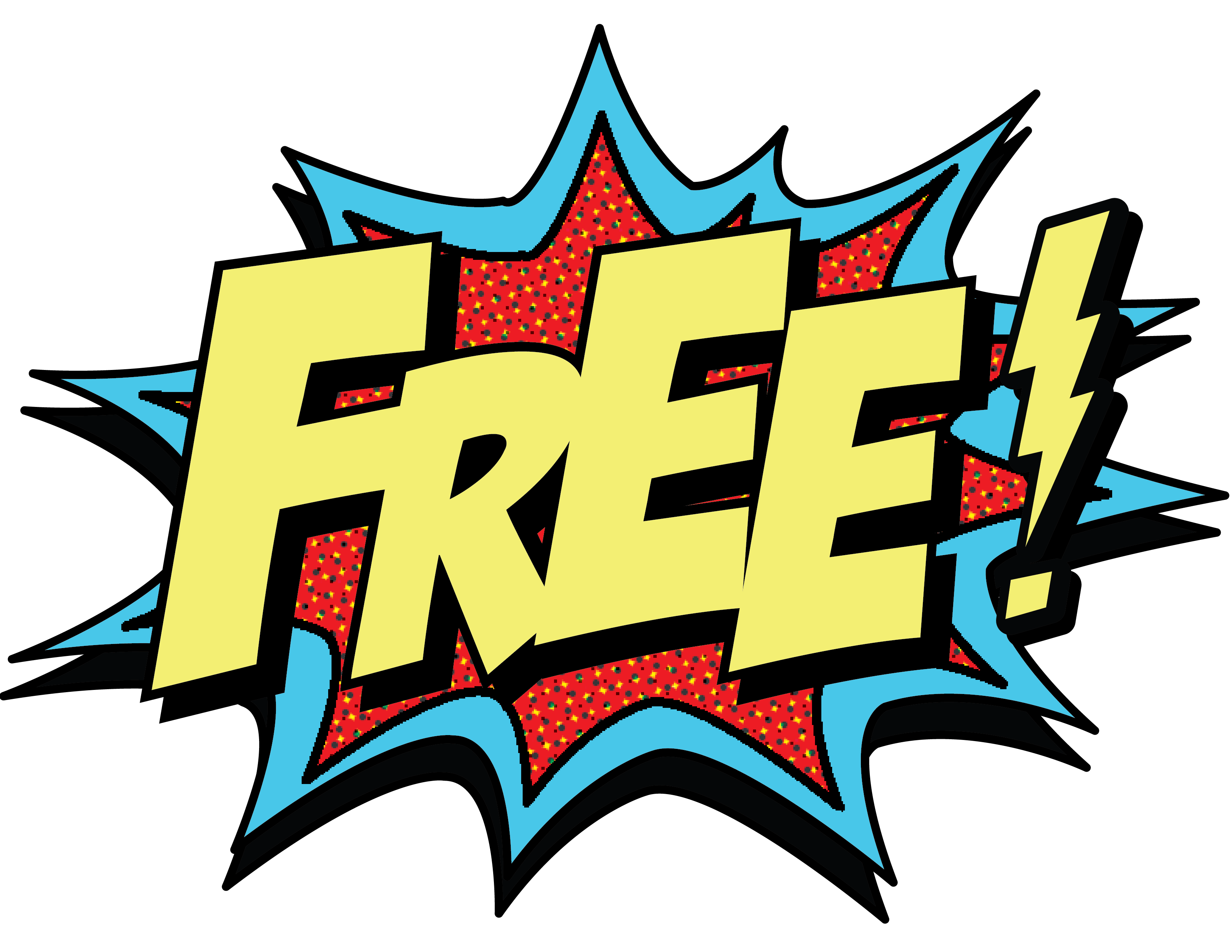 Scan Me
Questions? 
Contact Coach Marek doradosxc@gmail.com